Learn about… Lidar Digimap






Ian Holmes and Tom Armitage
EDINA Geoservices Support
6 June 2018
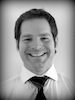 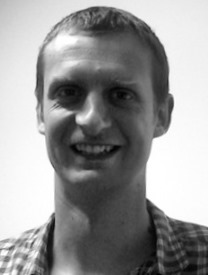 Follow-up
After the webinar, we will send you links to:
Webinar Recording (YouTube)
Slides
Transcript of all Questions and Answers
Feedback form
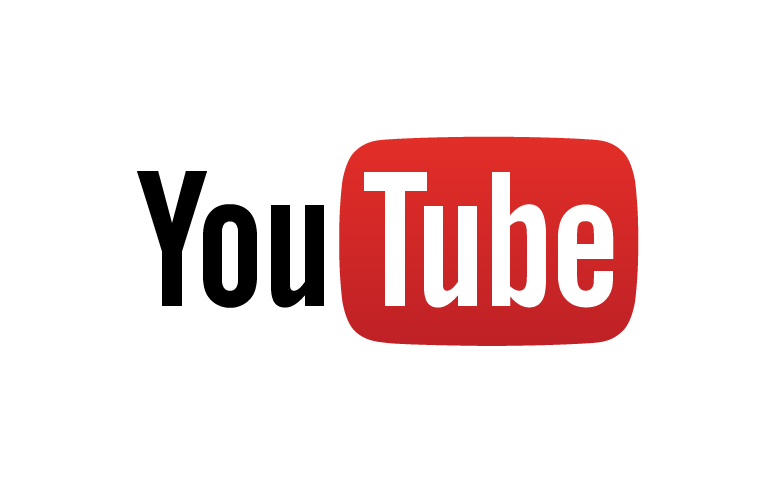 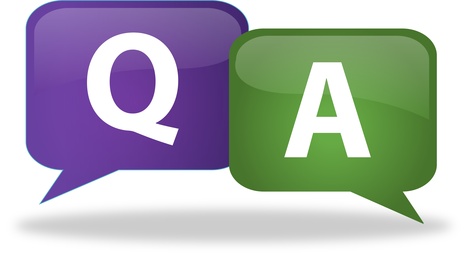 Content
Overview of LiDAR data

LiDAR datasets available

How to access the data

Uses of LiDAR data
What is LiDAR data?
LiDAR = Light Detection And Ranging
Airborne process firing pulsed lasers at the ground and measuring the reflected pulses
Different materials have different reflection properties making it possible to measure both the bare ground surface and the vegetation canopy/top of man-made features
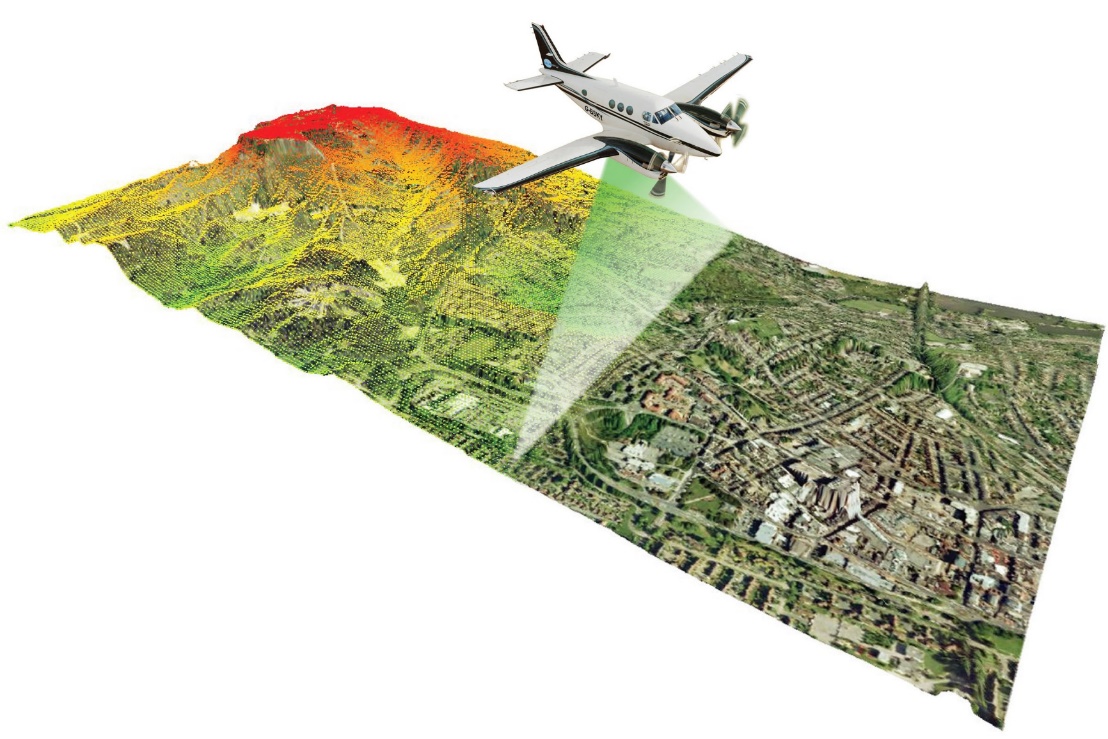 Image credit: www.pobonline.com
LiDAR availability
Available for the whole of GB
Data collected for flood risk modelling by three government agencies:
England – Environment Agency (EA)
Scotland – Scottish Environmental Protection Agency (SEPA)
Wales – Natural Resources Wales (NRW)
Approx. data coverage:
72% of England (EA)
20% of Scotland (SEPA)
70% of Wales (NRW)
Variable resolution:
25cm, 50cm, 1m and 2m
[OS Terrain 5 is 5m resolution]
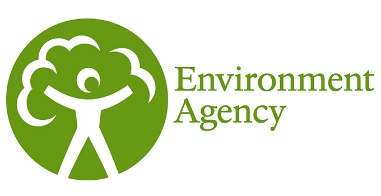 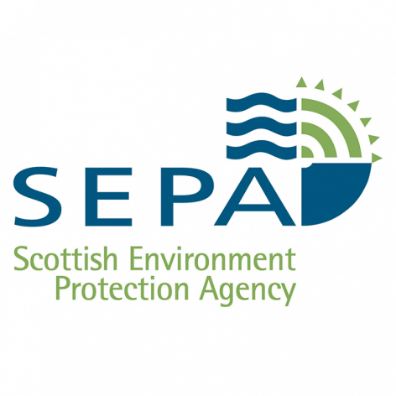 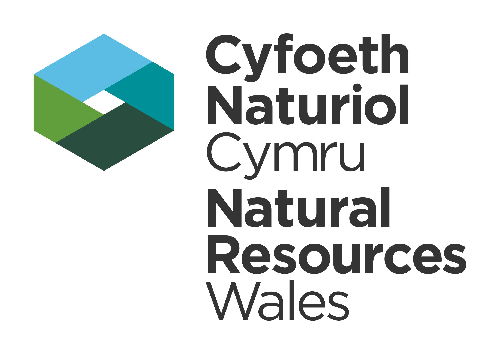 LiDAR Data: Digital Terrain Models (DTM)
Bare earth terrain model (all vegetation and buildings etc. stripped off)
Two versions:
Composite – latest available data for each area
By Year – specific data captured each year
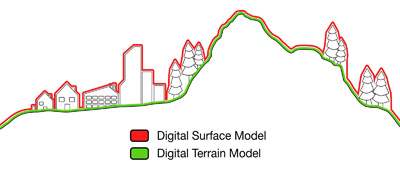 LiDAR Data: Digital Surface Models (DSM)
Surface model showing all vegetation and man-made structures such as buildings, bridges etc.
Two versions:
Composite – latest available data for each area
By Year – specific data captured each year
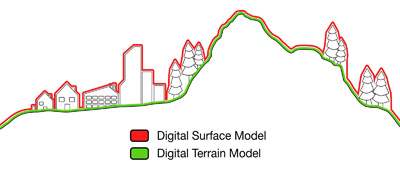 LiDAR Data: Point Clouds
Raw data captured during scanning process
Series of 3D points in space
Source data used to derive DTM and DSM
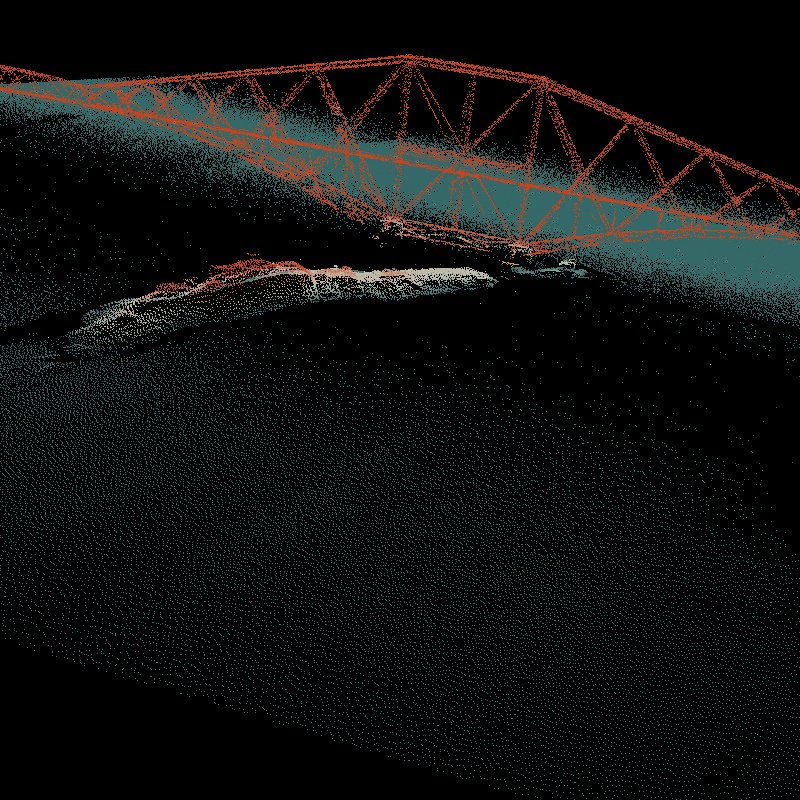 Crown copyright Scottish Government, SEPA and Scottish Water (2014).
Point Cloud in ArcGIS Pro
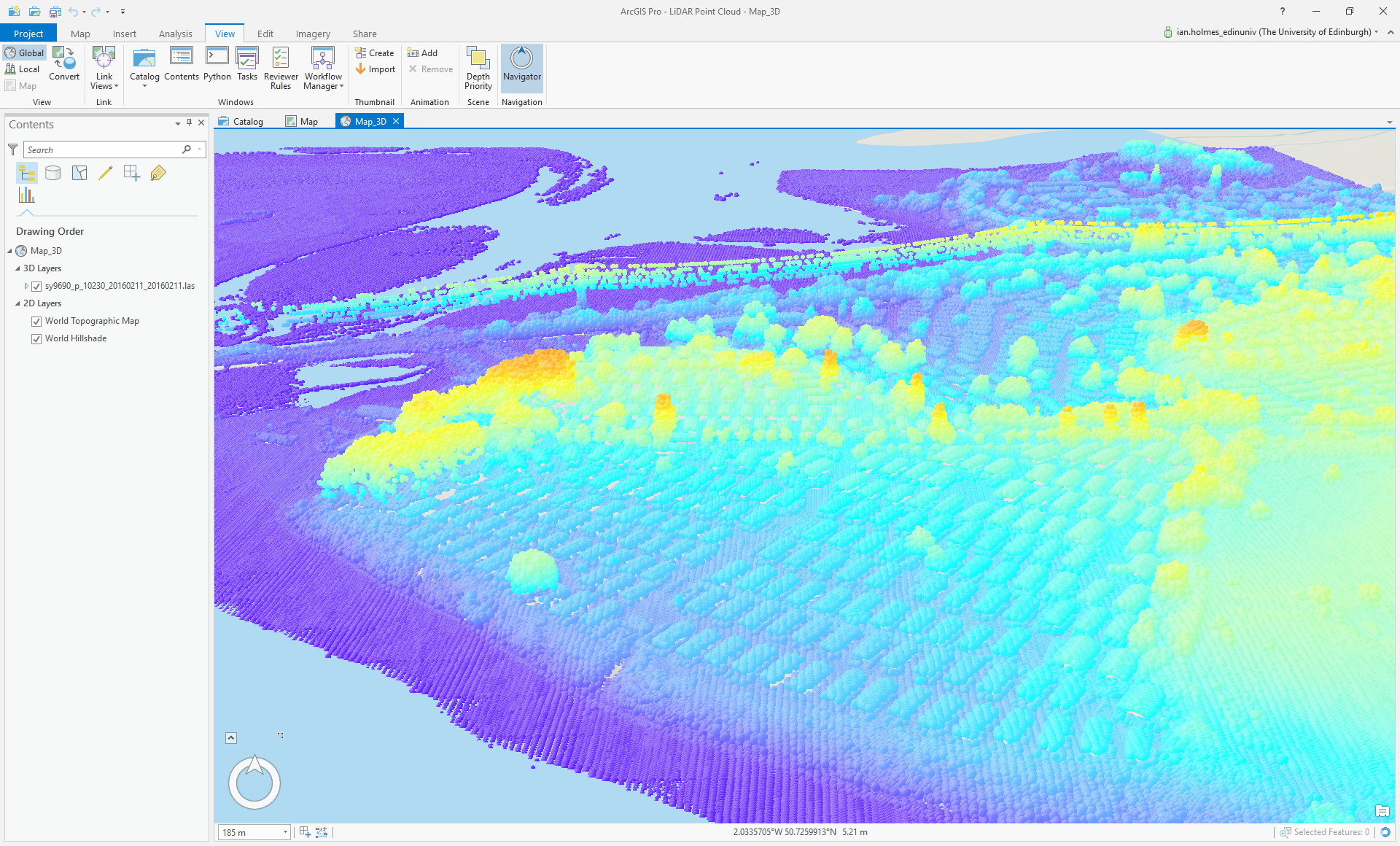 LiDAR Data: Vertical Aerial Photography
Captured during LiDAR scanning
Patchy coverage
Four versions:
True colour (RGB)
4-band (RGBN)
Near Infra-Red (NIR)
Night Time
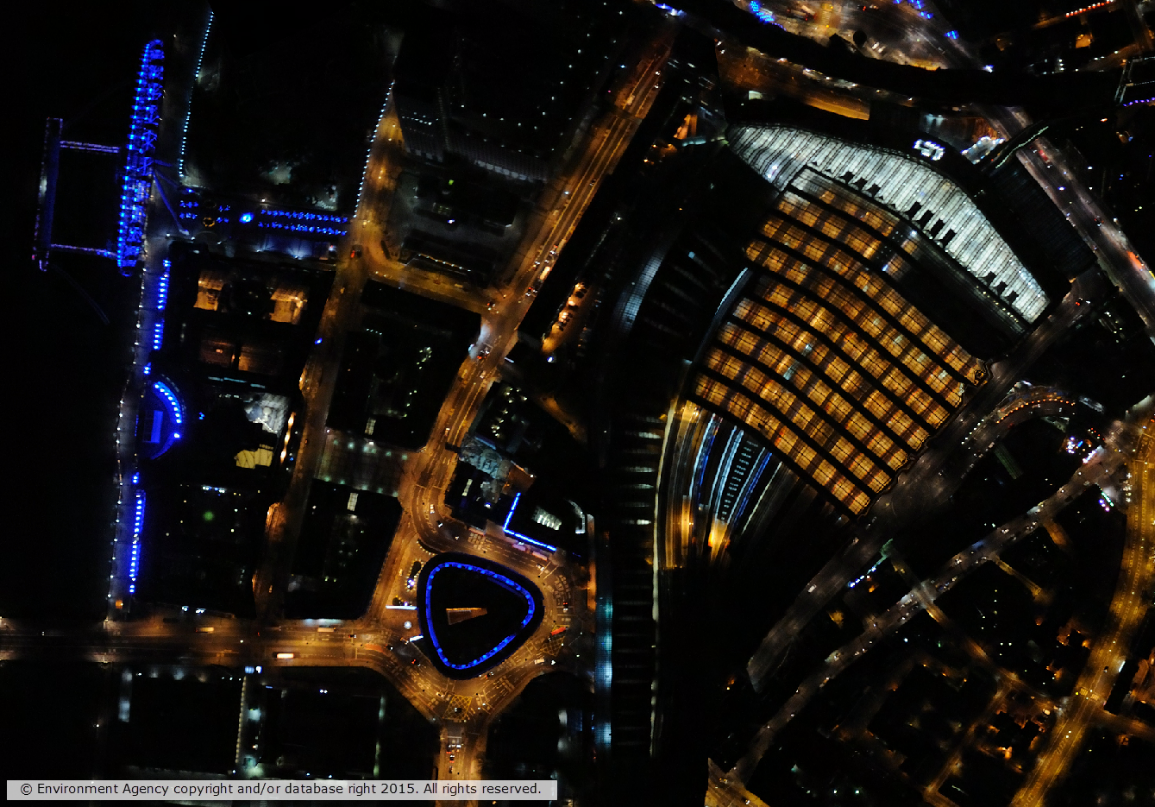 Poll
What software do you use regularly with map data? Tick ALL that apply.

AutoCAD
Revit
ArcGIS
QGIS
Other
LiDAR data formats
Digital Terrain Model: ASC
Digital Surface Model: ASC
Point Cloud: LAZ (compressed LAS format)
Vertical Aerial Photography: ECW
Uses of LiDAR data
Flood modelling and coastline management
detailed data required for accurate modelling and loss calculations
Forest management, arboriculture and planning
LiDAR provides accurate tree height information
Tree height can be used to infer root expanse and compared to proximity of buildings for insurance
Archaeology
LiDAR can ‘see’ through vegetation allowing features buried beneath to be clearly visible
Vegetation studies e.g. identify tree canopy
features >2.5m at least 2m away from a building
3D modelling for scenario planning and property view shed analysis
Combine with building polygons such as OpenMap – Local to generate accurate 3D buildings
Future plans
Environment Agency set to capture all of England by 2020 (at least 2m resolution)
Ensure latest available data in Digimap
Further information sources
Using the ASCII data in QGIS: http://geophyswithsnuffler.blogspot.co.uk/2015/11/processing-uk-environment-agency-lidar.html
QGIS LiDAR training materials (free): http://www.pushingthesensors.com/teaching-materials/
Using Point Cloud data in ArcGIS: http://communityhub.esriuk.com/geoxchange/2016/5/12/using-the-environment-agency-lidar-point-cloud-data-with-the-arcgis-platform
Questions?